Logos de Gobierno del Estado e institucionales de la Dependencia o Entidad
FIN
Conector de actividad
Inicio/Fin
Pasa el tiempo
INICIO
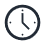 A
A
A
Conector de Procedimiento
Cuadro de actividad
#
Conector de página
Nombre del procedimiento
1
1
Decisión o alternativa
Dirección de flujo
¿ABCDEFGHIJKLMNOPQRSTUVWXYZ
?
Nombre corto del puesto
No
ABCDEFGHIJKLMNOPQRSTUVWXYZ
Sí
Logos de Gobierno del Estado e institucionales de la Dependencia o Entidad
INICIO
7A
1
7
4
A
7A.1
5
2
¿ABCDEFGHIJKLMNOPQRSTUVWXYZ
?
No
Sí
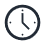 7A.2
8
6
3
Nombre corto del puesto
Nombre corto del puesto
Nombre corto del puesto
Nombre corto del puesto
Nombre corto del puesto
Nombre corto del puesto
Nombre corto del puesto
Nombre corto del puesto
Nombre corto del puesto
Nombre corto del puesto
Nombre corto del puesto
ABCDEFGHIJKLMNOPQRSTUVWXYZ
ABCDEFGHIJKLMNOPQRSTUVWXYZ
ABCDEFGHIJKLMNOPQRSTUVWXYZ
ABCDEFGHIJKLMNOPQRSTUVWXYZ
ABCDEFGHIJKLMNOPQRSTUVWXYZ
ABCDEFGHIJKLMNOPQRSTUVWXYZ
ABCDEFGHIJKLMNOPQRSTUVWXYZ
ABCDEFGHIJKLMNOPQRSTUVWXYZ
ABCDEFGHIJKLMNOPQRSTUVWXYZ
ABCDEFGHIJKLMNOPQRSTUVWXYZ
ABCDEFGHIJKLMNOPQRSTUVWXYZ
A
1
Logos de Gobierno del Estado e institucionales de la Dependencia o Entidad
1
12A
12
FIN
9
10
Nombre del procedimiento
¿ABCDEFGHIJKLMNOPQRSTUVWXYZ
?
No
Sí
13
11
Nombre corto del puesto
Nombre corto del puesto
Nombre corto del puesto
Nombre corto del puesto
Nombre corto del puesto
Nombre corto del puesto
ABCDEFGHIJKLMNOPQRSTUVWXYZ
ABCDEFGHIJKLMNOPQRSTUVWXYZ
ABCDEFGHIJKLMNOPQRSTUVWXYZ
ABCDEFGHIJKLMNOPQRSTUVWXYZ
ABCDEFGHIJKLMNOPQRSTUVWXYZ
ABCDEFGHIJKLMNOPQRSTUVWXYZ